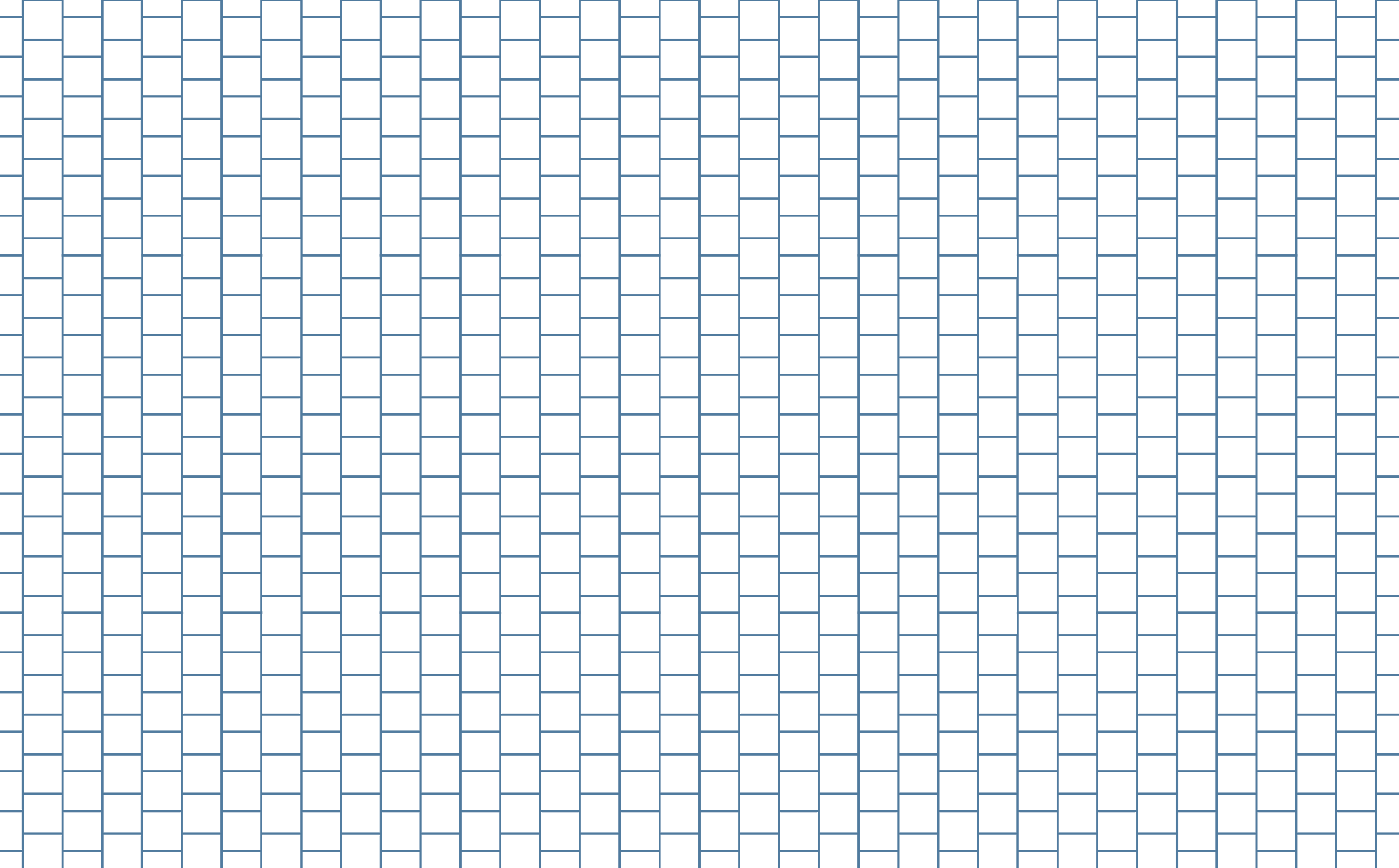 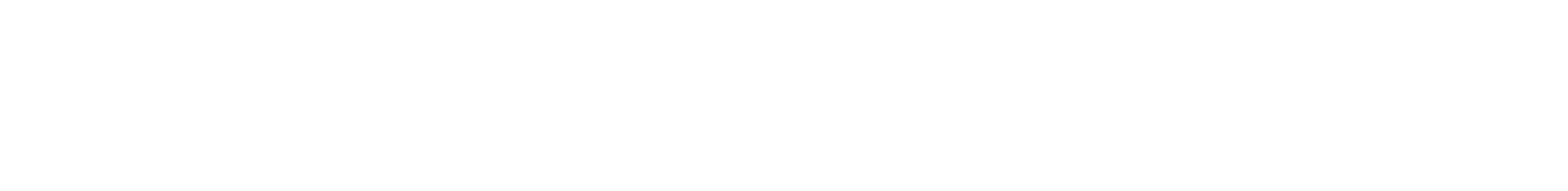 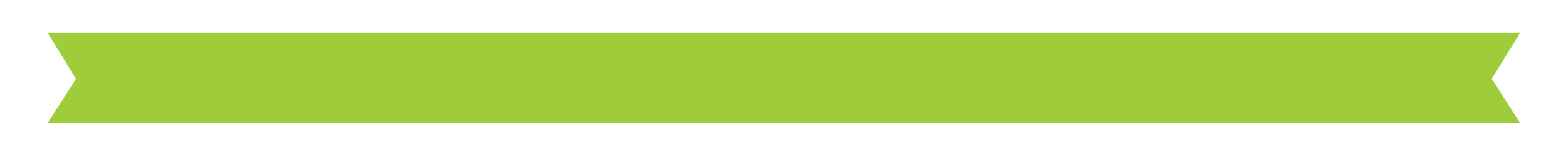 ALKANE RESOURCES ACTIVITY – Project Introduction
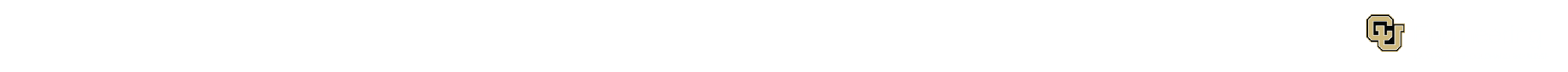 Use of Oil in the U.S. CISTAR Intro Video
10,000,000
Number of barrels of oil used the the US each day.
Percent of transportation fuel that currently comes from oil
90%
Percent of chemicals, including plastics, made from oil
>80%
Percent of transportation fuel and chemicals we want to replace with renewable sources
100
Sources of Energy other than Oil
2060
Year we expect to be entirely reliant on renewable fuels
Resource readily available in the USA to replace foreign oil
Shale
How long can that resource last?  Will that last until we reach reliance on renewable fuels?
100 years
CH4   C2H6   C3H8   C4H10
Light hydrocarbons that are plentiful in shale gas (methane, ethane, propane and butane)
Understanding Shale Gas
Shale Products
Shale gas processing produces fuel for transportation and petrochemicals
ethylene → butylene
Shale gas must be converted into heavier products for use as fuel. One reaction is converting ethylene into butylene.
2C2H4 → C4H8
Project Glossary